Black Tudors and the sea
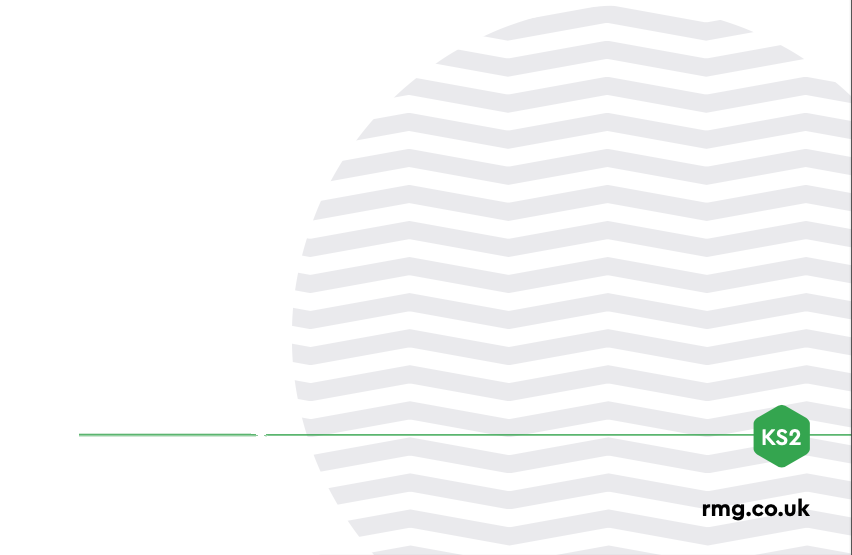 Making Connections
Tudor England
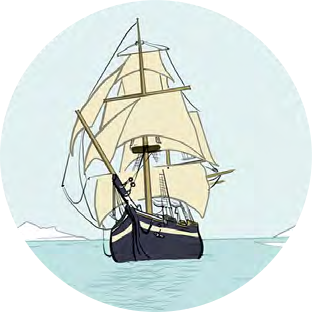 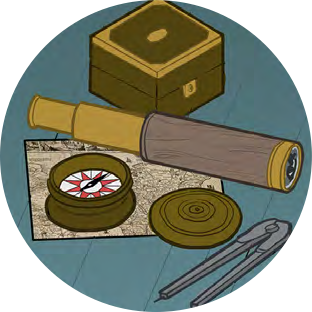 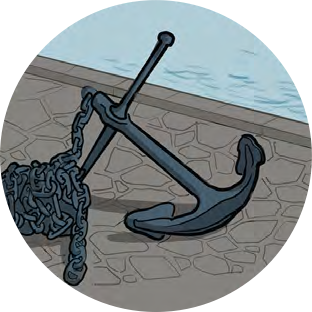 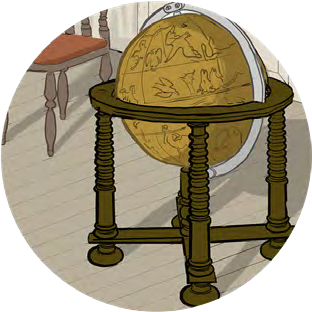 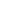 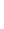 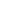 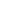 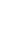 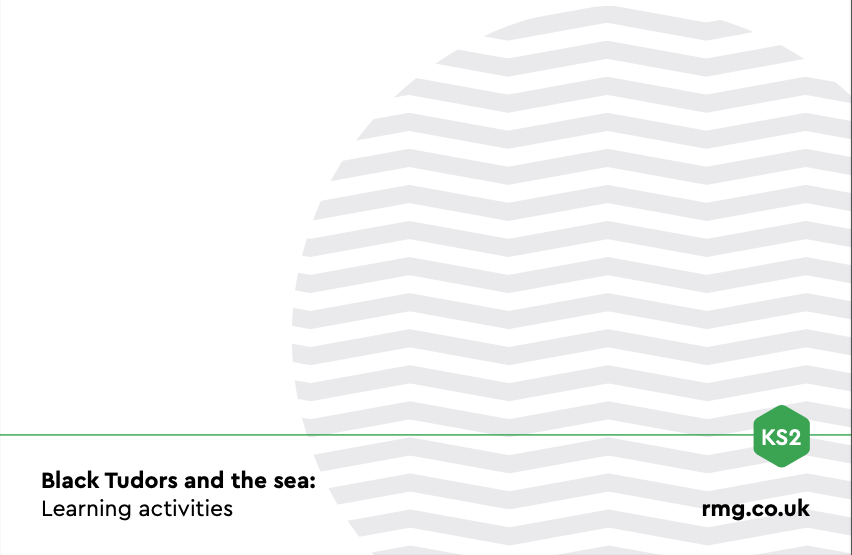 Tudor England
Challenge – Can you find a modern map of England?

Can you Find:

Portsmouth – where Henry VII built the first royal dockyard 

Greenwich – where Henry VIII and Elizabeth I were born 

Plymouth – where Diego and Drake set sail on the circumnavigation voyage in 1577  

Bristol – where 135 African people arrived on board the Charles in 1590 and possibly where Catellena arrived in England 

Dover – where John Anthony worked.
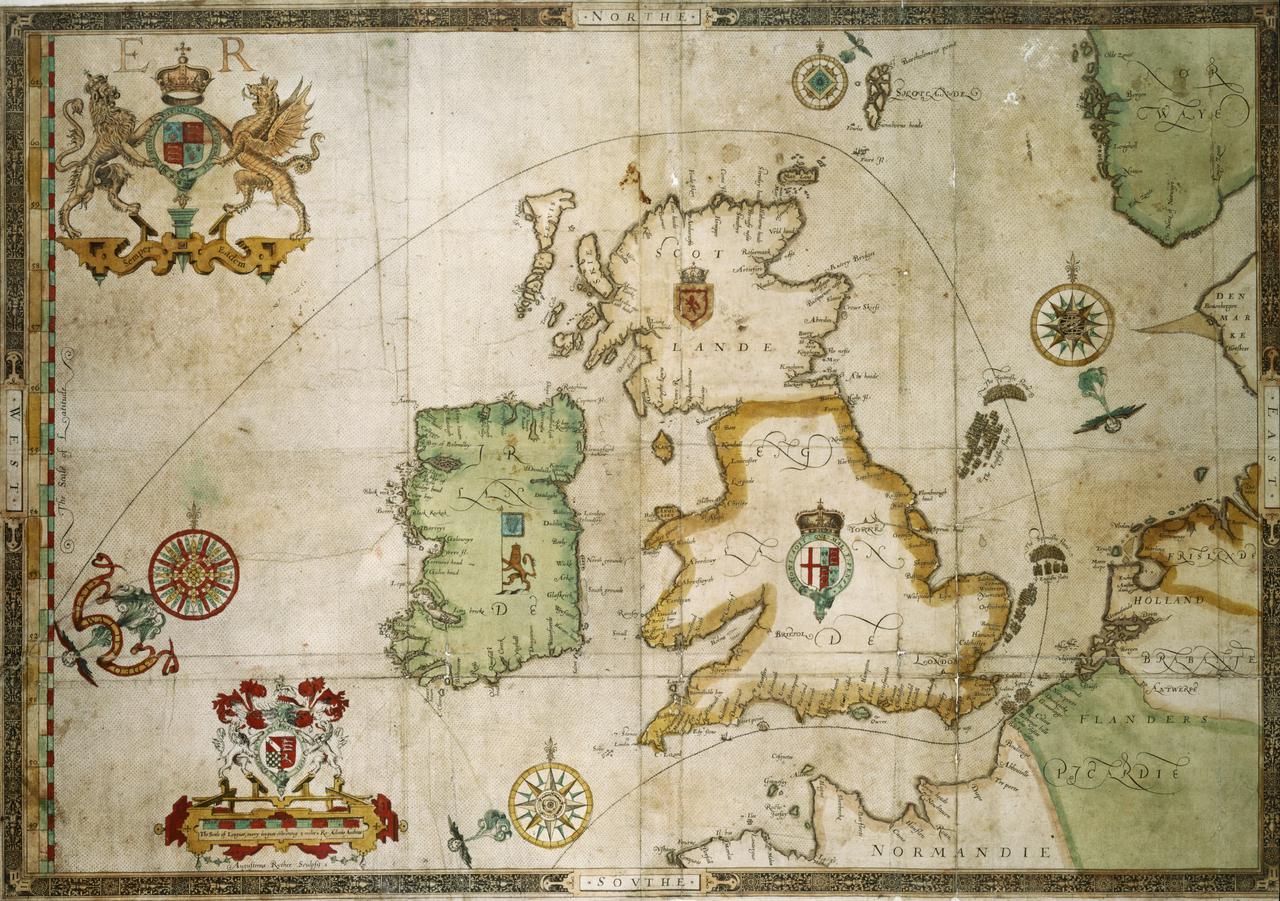 Why are all these places in the South of England?

Why do you think they are all close to the sea or a big river?